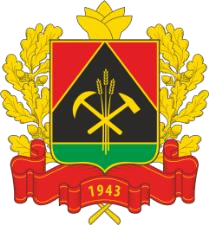 ОТЧЕТ О РЕАЛИЗАЦИИ ЛИН-ПРОЕКТА "ОПТИМИЗАЦИЯ ПРОЦЕССА ЕЖЕДНЕВНОГО УЧЕТА ПОСЕТИТЕЛЕЙ УЧРЕЖДЕНИЯ"
Шараева О. А.,
заместитель директора по УВР  
МБУ ДО ДТ "Вектор"

Новокузнецкий городской округ, 
2023
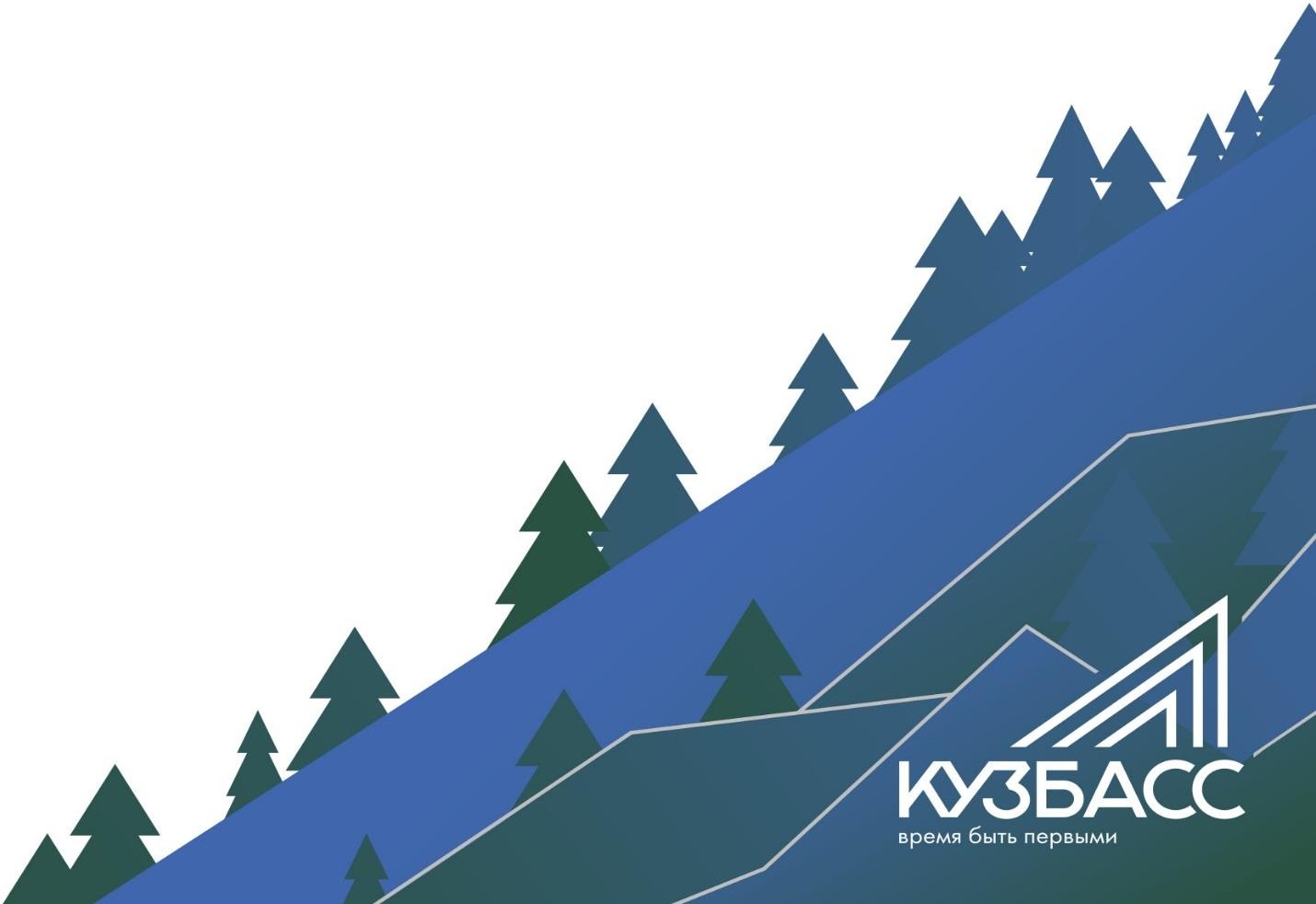 ПАСПОРТ ПРОЕКТА
«ОПТИМИЗАЦИЯ ПРОЦЕССА ЕЖЕДНЕВНОГО УЧЕТА ПОСЕТИТЕЛЕЙ УЧРЕЖДЕНИЯ»
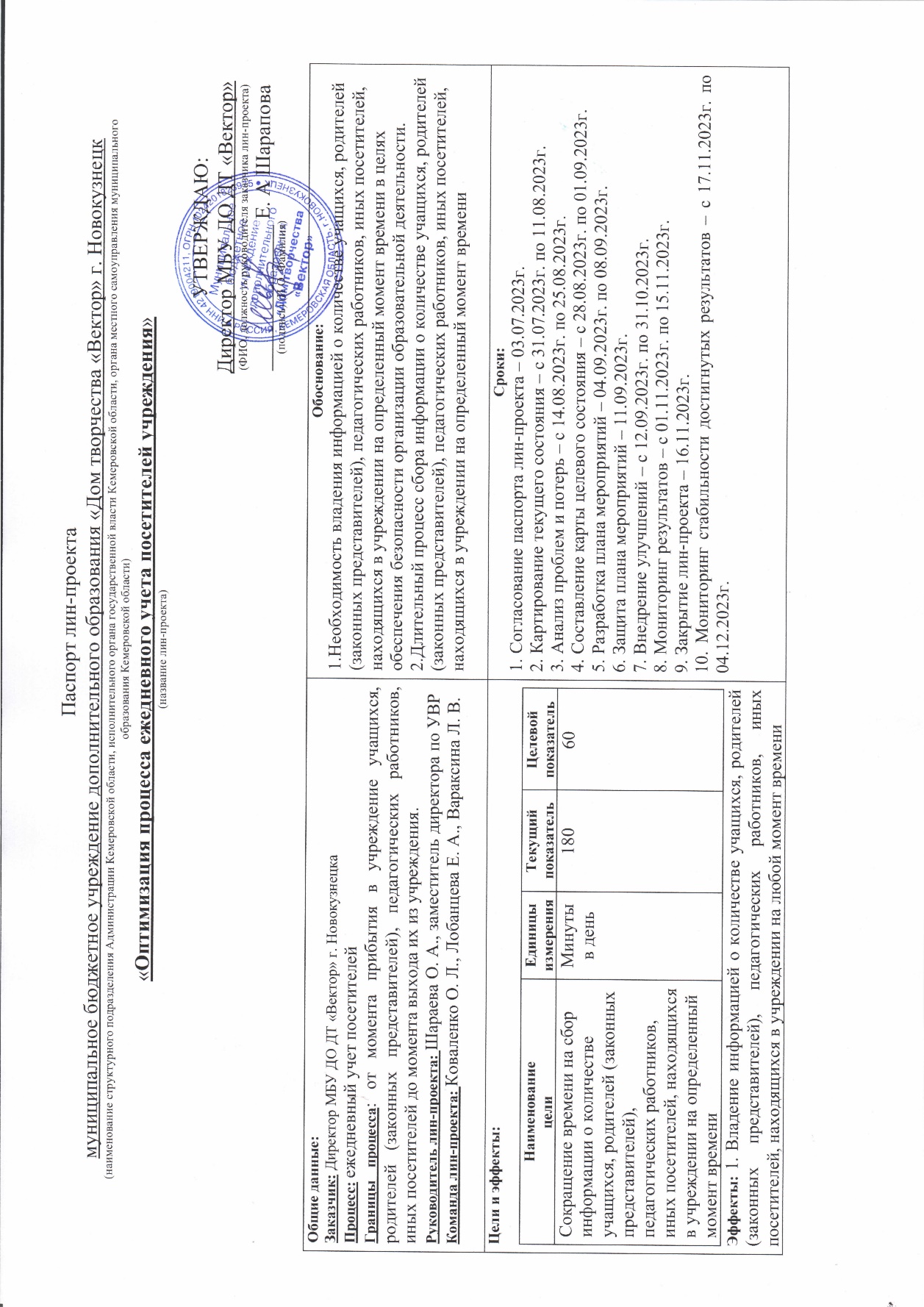 КОМАНДА ПРОЕКТА МБУ ДО ДТ "ВЕКТОР"
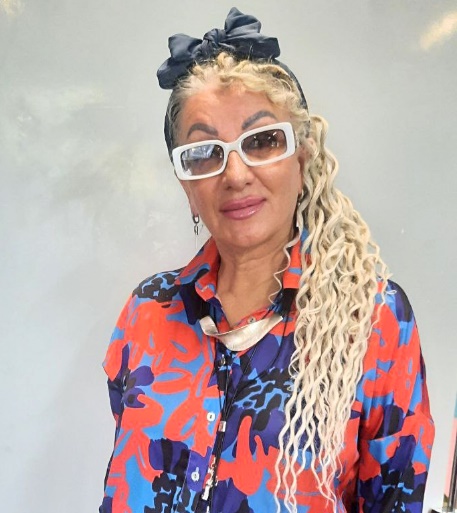 ШАРАЕВА ОЛЬГА АНАТОЛЬЕВНА, 
заместитель  директора по УВР - руководитель проекта
ВАРАКСИНА ЛАРИСА ВАЛЕНТИНОВНА,
заместитель директора по БЖ
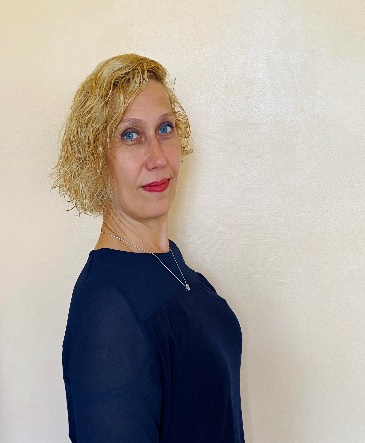 КОВАЛЕНКО 
ОЛЬГА ЛЕОНИДОВНА,
заместитель  директора по УВР
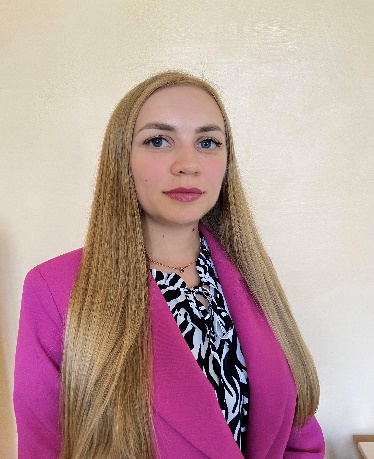 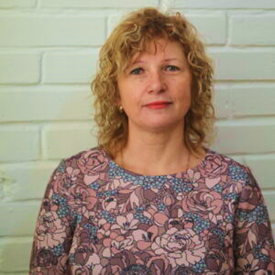 ЛОБАНЦЕВА ЕЛЕНА АНДРЕЕВНА,
заместитель директора по УВР
КАРТА ТЕКУЩЕГО СОСТОЯНИЯ ПРОЦЕССА
ШАГ 2
ШАГ 1
ШАГ 3
ВХОД
ШАГ 4
ВЫХОД
ВПП (время протекания процесса)  – в день  – 180 мин. (3 часа), ежемесячно – 4680 мин. (78 час)
АКТУАЛЬНОСТЬ  ПРОБЛЕМЫ
Проблемы уровня организации:

Необходимость владения информацией о количестве учащихся, родителей (законных представителей), педагогических работников, иных посетителей, находящихся в учреждении на определенный момент времени в целях обеспечения безопасности организации образовательной деятельности.
Длительный процесс сбора информации о количестве учащихся, родителей (законных представителей), педагогических работников, иных посетителей, находящихся в учреждении на определенный момент времени
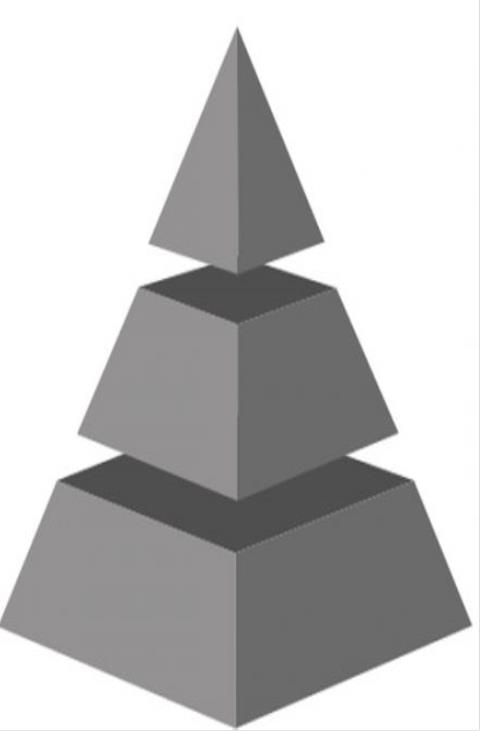 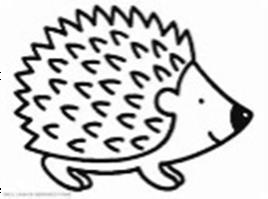 Пирамида проблем
МЕТОД «5W+1H»
1.What (Что?) составляет проблему? 
Длительный и трудоемкий процесс сбора информации о количестве учащихся, родителей, педагогических работников, находящихся в учреждении на определенный момент времени
2. Where (Где?) это произошло? 
МБУ ДО ДТ «Вектор» 
3. When (Когда?) это произошло?
При сборе информации по требованию вышестоящих органов
4. Who? (Кто?) имеет отношение к произошедшему? 
Педагоги дополнительного образования, заместитель директора по УВР, заместитель директора по БЖ
5. Which? (Какая?) тенденция была выявлена? 
Владение информацией о количестве присутствующих в учреждении необходимо, но процесс учета нуждается в усовершенствовании  
6. How? (Как?)  необходимо произвести изменения? Создать и регулярно заполнять онлайн-таблицу учета учащихся в учреждении
Диаграмма Исикавы
Длительный и трудоемкий процесс сбора информации о присутствующих в учреждении
Проблема утраты журнала
Отсутствие электронной системы учета присутствующих в учреждении
Нерегулярность заполнения журнала учета присутствующих в учреждении
Отсутствие учета присутствующих в зданиях учреждения
Постоянно изменяющиеся количество присутствующих в учреждении в зависимости от расписания занятий
Необходимость вести учет присутствующих в трех зданиях
КАРТА ЦЕЛЕВОГО СОСТОЯНИЯ ПРОЦЕССА
ШАГ 3
ШАГ 1
ШАГ 2
ВХОД
ВЫХОД
ВПП (время протекания процесса)  – в день  – 60 мин. (1 час), 
ежемесячно – 1560 мин. (26 час)
ПЛАН МЕРОПРИЯТИЙ ПО УСТРАНЕНИЮ ПРОБЛЕМ
РЕЗУЛЬТАТЫ И ЭФФЕКТЫ, ДОСТИГНУТЫЕ В РАМКАХ ПРОЕКТА
фото
РЕЗУЛЬТАТЫ И ЭФФЕКТЫ, ДОСТИГНУТЫЕ В РАМКАХ ПРОЕКТА
ЗА СЧЕТ ПЕРЕХОДА НА ЭЛЕКТРОННЫЙ УЧЕТ ПРИСУТСТВУЮЩИХ

ОХВАТ ПЕДАГОГОВ 100 %
ЭКОНОМИЯ ВРЕМЕНИ: 2 часа ежедневно, 52 часа ежемесячно
УПРОЩЕНИЕ ХРАНЕНИЯ: на одном облачном хранилище
НЕУЧТЕННЫЕ СЛОЖНОСТИ, ВОЗНИКШИЕ НА ПУТИ К ЦЕЛЕВОМУ СОСТОЯНИЮ ПРОЦЕССА
ВХОД
ВЫХОД
1
2
Условные обозначения:
1
Отсутствие интернета
2
Занятость педагогов
ДОСТИГНУТЫЕ РЕЗУЛЬТАТЫ
СТАЛО
БЫЛО
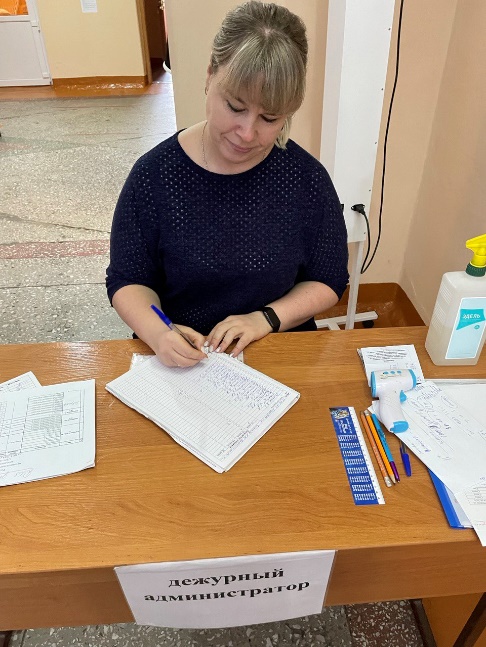 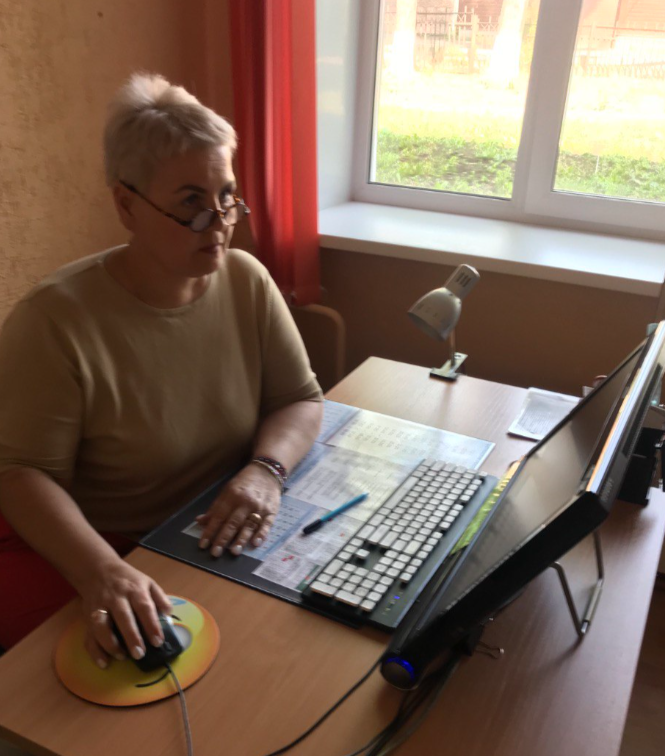 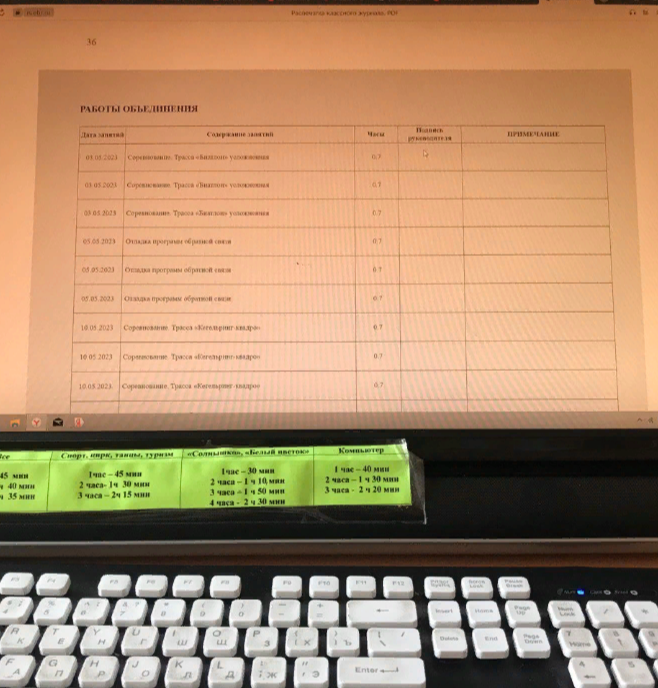 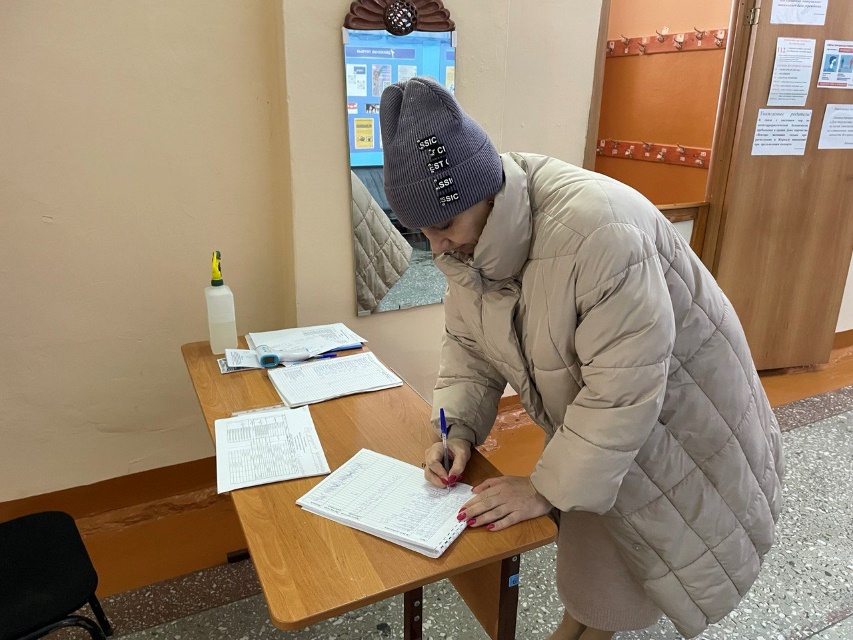 ДОСТИГНУТЫЕ РЕЗУЛЬТАТЫ
СТАЛО
БЫЛО
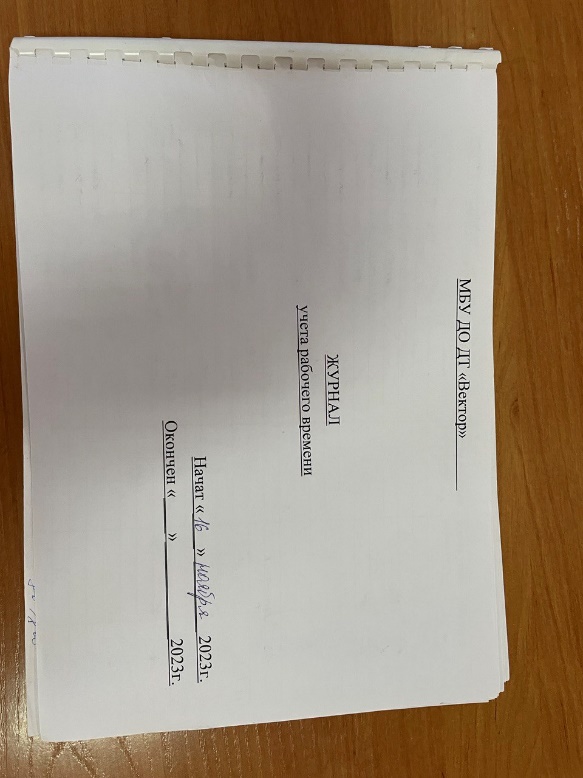 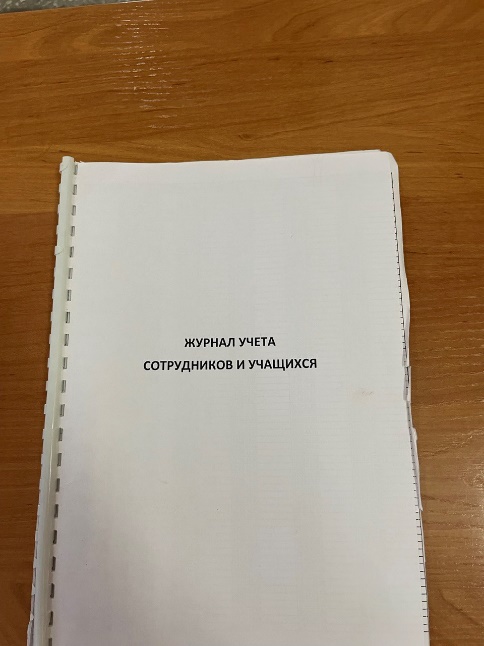 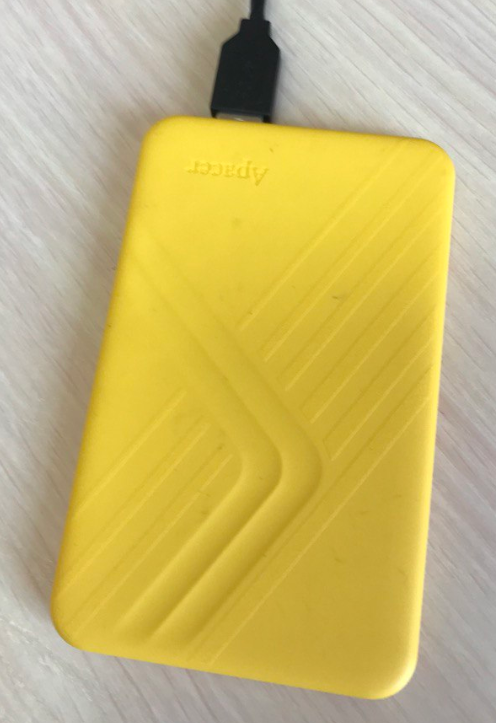 ВРЕМЯ ПРОТЕКАНИЯ ПРОЦЕССА:
СТАЛО:
1 час (60 мин.)
БЫЛО:
3 часа (180 мин. )